Take a Deep Breath: A Randomized Controlled Trial
Shamita Misra, MD
Jane A McElroy, PhD

 STFM May 9, 2018
Washington DC
Background
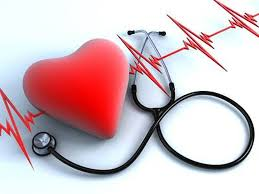 Hypertension (high blood pressure) is a public health problem and difficult to control

33% Americans (80 million) have hypertension

46% uncontrolled

1/3 Americans use Complementary and Alternative Medicine (CAM ) therapies for a condition
Background continued….
Previous studies have utilized all components of Yoga: breathing, meditation and postures and shown positive results              BP

      Some postures (asanas) are complex. Require flexibility. 
      Cannot be performed by all people

Use of device assisted breathing (to achieve 6 breaths/min) has shown promise in BP reduction

No device needed in Pranayama
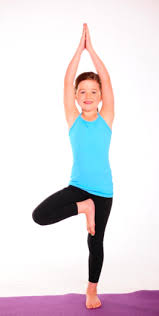 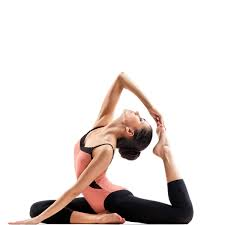 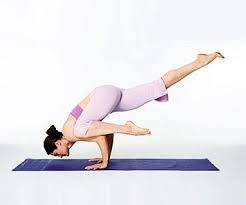 What is Pranayama
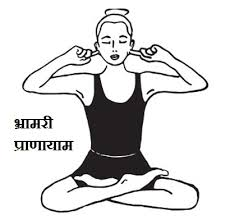 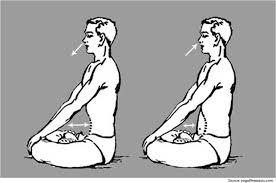 Type of deep Breathing  
Sanskrit word meaning "extension of the prana or breath" more accurately, "extension of the life force.”
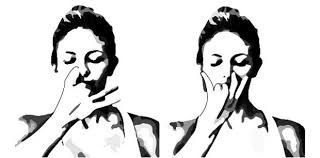 How does Pranayama Work
Likely stimulates Autonomic Nervous System

Parasympathetic component or the Vagus Nerve

This slows the Heart Rate and decreases BP
Our Pilot: What we did
In 2011 a pilot study was conducted in 8 people with prehypertension
One aspect of Yoga :- breathing( Pranayama) evaluated

6-week intervention with 1 month followup; recommend daily practice; in class instruction once a week

Both BPs decreased significantly, 11 mm SBP and 8 mm DBP at one month followup

But……no controls
Study Design
RCT (Participants with uncontrolled HTN)

3 arm: DVD/YouTube, Class, Control
Weekly BP measurements at clinic
One month and three month follow up
The goal was 25 participants each arm for power
3 waves: Oct, Nov and Feb
Eligibility Criteria
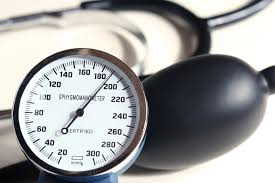 Inclusion 
English-speaking adults
JNC 8 HTN classification
	less than 60 years of age with BP measurements of ≥140/ ≥90 mm Hg 
	60 years of age or older with BP measurements of ≥150/ ≥90 mm Hg
	diagnosed with diabetes with BP measurements of ≥140/ ≥90 mm Hg
	patients with BP measurements of <180/ <110 mm Hg without hypertensive 
	    urgency symptoms 

Exclusion
patients who have COPD, renal disease or chronic alcoholism
Participant Recruitment
Patients (n=5509) identified through EMR uncontrolled hypertension (HTN) registry.

FCM Physicians (and residents) (n=54) received their uncontrolled HTN patient lists w/ 30 PCPs responding  (56% response rate) 
highly recommending *
recommending √
not recommending 
don’t know patients

Confirmed HTN (n=1682  986) from chart review of  * , √  patients
Recruitment continued
For 3 waves, introductory letters stating physician’s named sent to 
All highly recommended * (n=310) 
Random selection of ‘OK, √’ to contact (n=300 of 674)
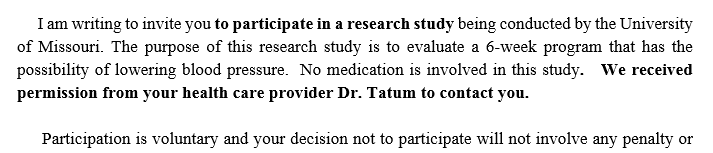 Enrollment Status (n=612)
Phone calls made to enroll for Oct, Nov, Feb waves
62% completed study
Enrollment took  <3 weeks (wave 1 and 2) and 
1 day  for wave 3 (ice day)
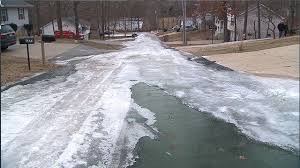 Methods
Wave 1 and 2 random assignment into one of the 3 study arms; 
Wave 3 had  DVD assignment only

                    	Control   (n=22,         88% completed)  
		Class   (n=23,             79% completed)
		DVD group (n=38,     79% completed)

All participants did a  6-week intervention with weekly BP measurements at clinic, 1 month  and 3 month BP follow-up
Methods Continued…
Questionnaire at baseline, end of intervention (week 6), 3 month followup

IPAQ (Physical activity)				*Pittsburgh Sleep scale
Overall diet					*Apnea sleep scale
Special diet						*DAR (anger) scale
PHQ9-Depression 					*CDC smoking status	
NIAAA (Alcohol consumption)			*Rand 36 scale (QoL)
Connor Davidson Resilience Scale			*Perceived Stress Scale
Family hx of HTN, stoke, heart disease			*Weight (height) measured
Self efficacy scale

Confirmed medication during intervention, and med changes, breathing exercise practice at 1 and 3 months; asked about white coat syndrome
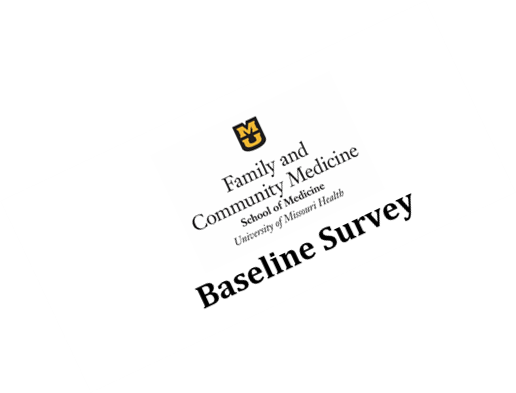 Participant Characteristics (n=83)
Mean age 60 years (range 30-80 year olds)
93% white
63% college educated/working
82% married
54% Obese (mean BMI 32 kg/m2)
77% family history HTN, stroke, and/or heart disease
1/3 of PCP had 3 or more participants in the study
52% male
Systolic blood pressure over time by intervention group
Systolic Blood Pressure, Wave 1 onlyOct 2016 – Dec 2016
Systolic Blood Pressure, Wave 2 onlyNov 2016 – Jan 2017
Systolic Blood Pressure, Wave 3(intervention only,    election/inauguration already occurred by week 1)
Environmental Climate
What is happening in the real world when we are in the midst of our research?

Does it affect our results?
Evaluation of Impact of Election on BP
1. Survey Administered Feb (retrospective recall)

 

2. Thinking back to November (BEFORE the election), how significant was the political climate as a source of stress in your life? (Note:  election date, November 8th, 2016)


3. In the two months AFTER the election and BEFORE inauguration, how significant was the political climate as a source of stress in your life?  (Note: inauguration date, Jan 20th, 2017)
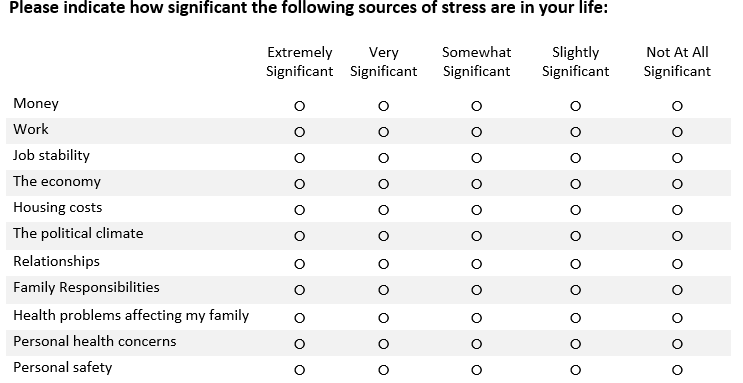 Identifying What Stresses People
Our Survey: Gallup Poll Survey
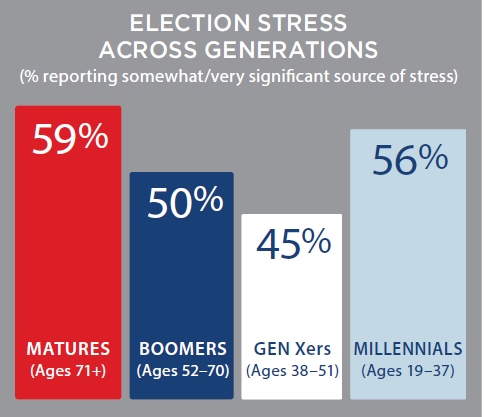 Overall 51%
Identifying What Stresses People—extremely to somewhat
The political climate: 53%
The economy 42%
Personal health concerns: 40%
Money:  39%
Family responsibilities: 39%
Work: 37%
Health problems affecting my family: 35%
Relationships: 32%
Housing costs: 23%
Job stability: 21%
Personal safety: 15%
Thinking back to November (BEFORE the election), how significant was the political climate as a source of stress in your life? (Note:  election date, November 8th, 2016)
Overall

Somewhat - significantly 
         stressed
51%
In the two months AFTER the election and BEFORE inauguration, how significant was the political climate as a source of stress in your life?  (Note: inauguration date, Jan 20th, 2017)
Overall
   
Somewhat - significantly 
                 stressed
60%
Wave 1
Wave 1
Wave 2
Wave 2
Wave 1
Wave 2
Wave 1
Wave 2
Wave 3
Interesting tidbits
PCPs who completed the list were happy to do so; PAPER COPY preferred

PCOR advisory board recommended NOT using the word ‘Pranayama breathing’ in patient material 

Enrollment was super fast (< 3 weeks) Calling on Sunday worked well for getting hold of people)

Location may have mattered for enrollment 

Evening in winter affected enrollment for older participants (declined due to need to drive at night)
Interesting tidbits
Need to over-enroll since 22% of those who agreed by phone were ‘no shows’

Overall, need to have more participants

(after enrollment) Email communication worked fine w/almost all (<5% needed phone calls) 

Redcap (online) survey worked OK but needed to have paper copies for about 20% of participants

Dedicated email address simplified communication (BPStudy@missouri.edu)
Interesting tidbits
DVD instruction did just as well as the class so this is scalable

Wave 1, 2 were offered 3-4 days a week for classes/BP measurements.  Wave 3 offered 1 day worked well;  ONE DAY IS OK
  
Orientation with participants, especially telling controls how valuable they were to the success of the project may have influenced their low drop out rate

No difference in number who dropped out between class/DVD

Election seemed to have been super influential on study results---who would have guessed
We would like to acknowledge and thank---
Family and Community Medicine Department for supporting Dr. Misra’s effort through the LEAP projectPCOR small grant fundingMany interns and staff participants:  Nuha Wareg, Muki Gandhi, Kelvin Hodges, Megan Cooper, Rachel Hermes and Dr. Amit Dasguta, Jamie Smith, our analyst
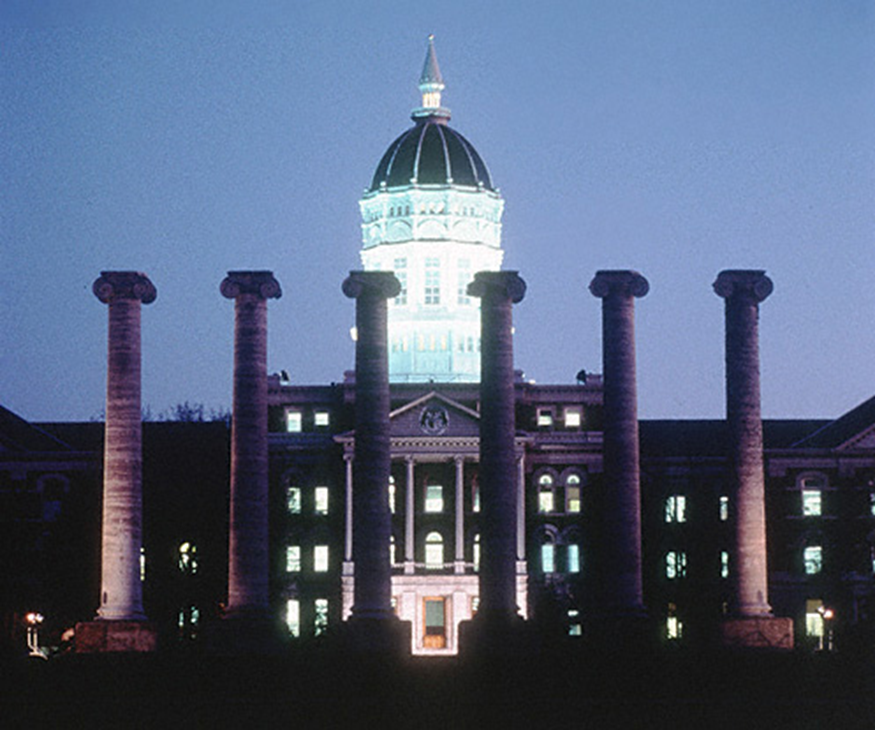 Questions ?